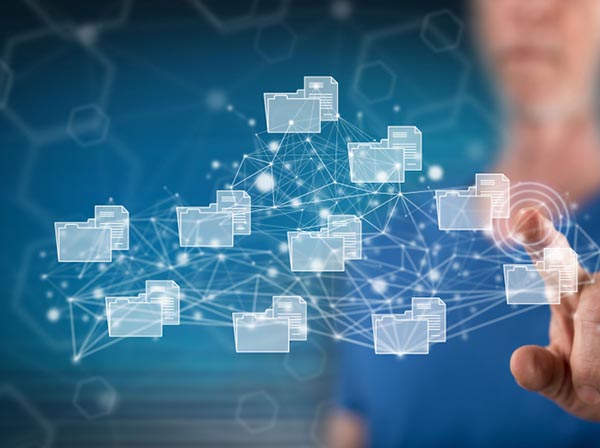 In support of an Ecosystem 
of Relevant Indexes
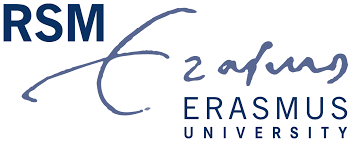 Rob van Tulder
Webinar, 15 January 2020
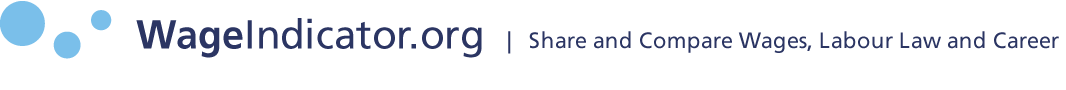 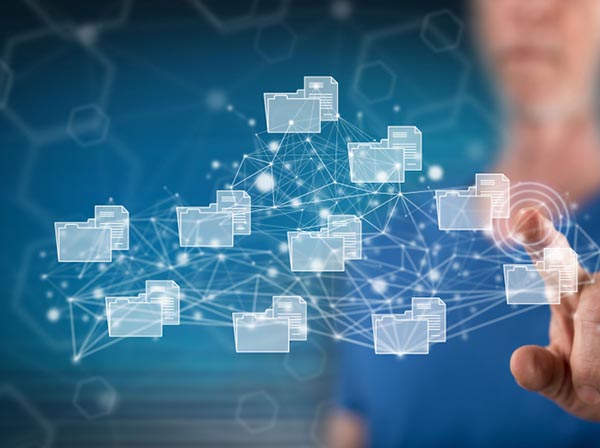 In support of an Ecosystem 
of Relevant Indexes
What are the components?
What are the trends? 
What is needed for progress?
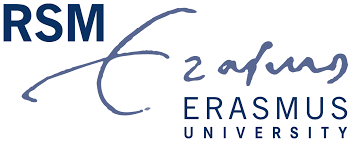 Rob van Tulder
Webinar, 15 January 2020
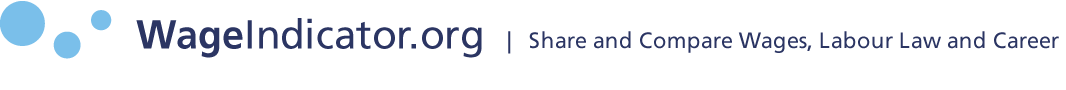 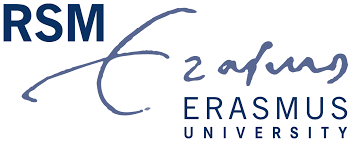 Ecosystem of Relevant Indexes
[1] Components
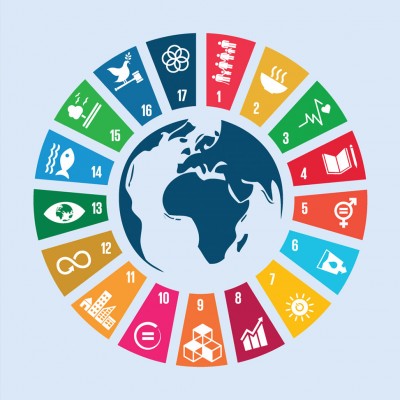 Minimum Wage provisions
?
Labour Rights
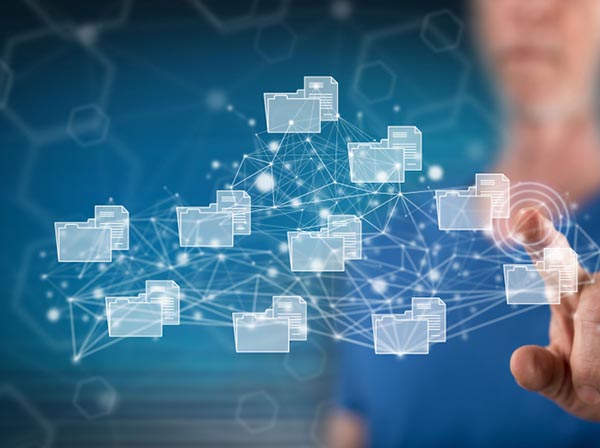 Framework & 
collective agreements
input
activities
impact
outcome
output
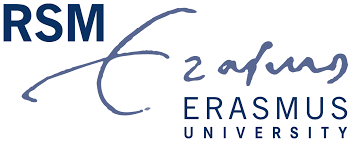 Ecosystem of Relevant Indexes
[1] Components
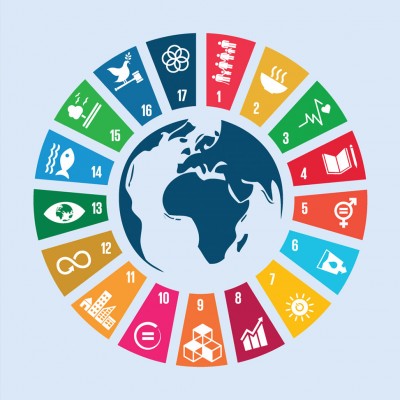 Minimum Wage provisions
Impact:
Living/decent wage
For all
Labour Rights
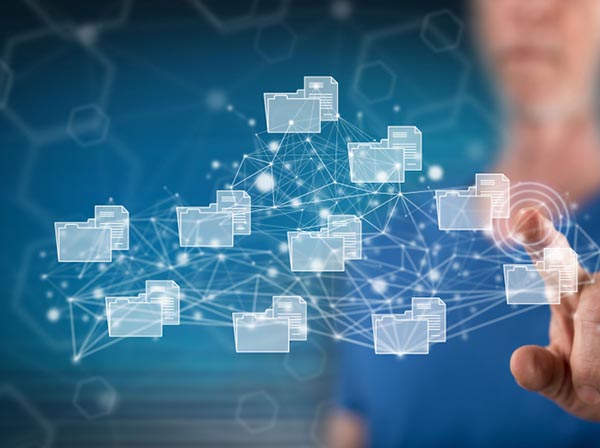 Framework & 
collective agreements
Required:
Information, transparency and reporting on relevant metrics
input
activities
impact
outcome
output
Ecosystem of Relevant Indexes: 
[2] Supportive trends
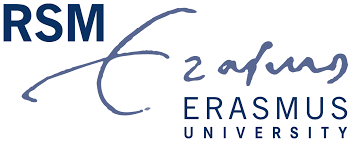 NGOs:
Fair-Wage, 
ISEAL, 
WageIndicator
UN and ‘custodian’ agencies 
SDGs: 12.6 
ILO
OECD
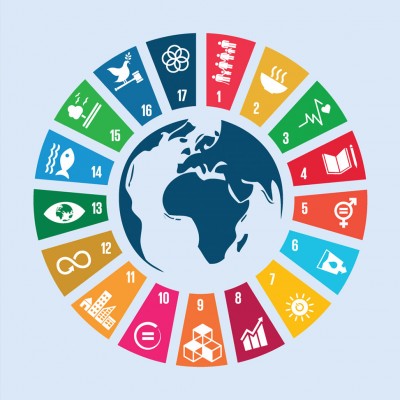 SDG 12.6: “encouraging companies, especially large and transnational companies, to adopt sustainable practices and integrate sustainability information into their reporting cycle.”
Trade Unions
-
-
Living/decent wage
Reporting
Financiers:
IFC and World Bank
 Living Wage Coalition (banks and institutional investors)
Governments (developed):
Procurement policies;
EU targets
Accountancy and auditing:
-    PwC
KPMG
E&Y
Individual MNEs:
Philips
DSM
IKEA and more
Multi-stakeholder platforms:
- GRI (reporting)
- Global Compact
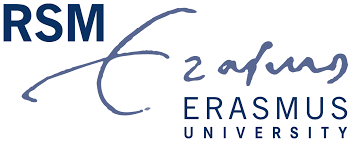 Ecosystem of Relevant Indexes: 
[3] What is needed for progress?
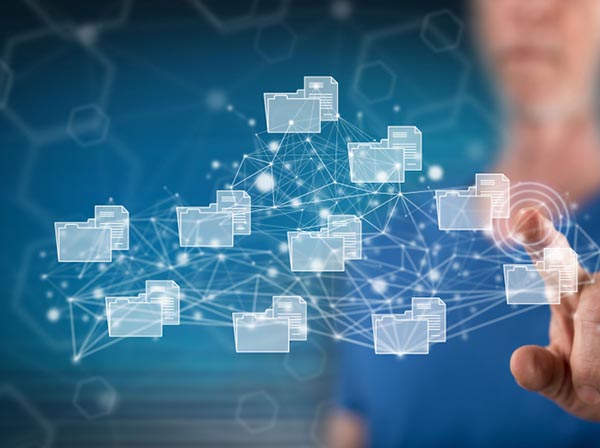 [1] Sustained discussion on what works best:  index or dashboard?
[2] Bring together supply and demand: coordination and brokering
[3] Translation to micro-level: individual companies and value chains (making it actionable and context specific)
[4] Further research topics for discussion: 
sustainable value chains, 
context assessments (absolute or relative data), 
Influence of regulatory frameworks,
What about transition problems 
Evidence of sustainable business models: business case for living wage
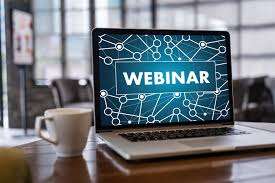